Risk and Safety Management in the Leisure, Events, Tourism and Sports Industries
Mark Piekarz, Ian Jenkins and Peter Mills
Chapter 6 – Documentation 1 
(Form design and assessment scales)
These relate to the chapter objectives in Chapter 6:
To identify and explain points of good practice in relation to risk documentation.
To illustrate how forms can be designed and utilised at the operational, project and strategic levels of management.
This is the first lecture relating to documentation.
Forms can be disliked by staff – may be viewed as bureaucratic, adding to work loads, encouraging officiousness and removing the ‘fun’ from activities.
Risk forms can often be poorly designed, inadequately completed, with numerous misapplications of concepts and theories.
IMPORTANCE OF DOCUMENTATION
Legal Compliance: In many countries, there is now a statutory requirement to conduct and record occupational work place risk or hazard assessments.
Protection: If an incident does occur they can form part of an investigative audit trail to ensure proper practices were complied with.
Checklists: Completing forms helps distil the key controls which need to be taken. 
Communication: Information which is recorded and used to develop checklists is a key element in the effective communication of risks to staff and other key stakeholders. 
Monitoring: If information is recorded it can make  it easier to identify pieces of data which can be used to monitor the risks.
Evaluation: Identifying risks and hazards can give a basis for evaluating how effectively businesses are being run. 
Structure: Recording information can give structure to a manager’s thinking processes. 
Quality: Risk forms can form a crucial part of any quality system which ensures services are consistently delivered of an appropriate standard.
DIFFERENT STAGES OF THE RISK PROCESS NEED DIFFERENT DOCUMENTATION
See chapter 6 for more detailed examples
Stage 1: e.g. notes of meetings, mind maps identifying hazards and risks; clarification of activity/project purpose.
Stage 2: e.g. research, case study analysis, consultation of guidance notes from government and professional bodies, etc. 
Stage 3: e.g. incident frequency tables used to help calculate and allocate risk assessment values.
Stage 4: e.g. action checklists clarifying who, what and when completed, etc., preferably on the risk register/report.
Stage 5: e.g. risk registers updated if necessary.; record any information identified as a key control measure, such as when and who last checked safety equipment, when training completed, etc.
EXAMPLES OF DOCUMENTS  AND DIFFERENT PROCESS STAGES                         (Extract from Chapter 6)
EXAMPLE 1 OF A RISK REGISTER: SIMPLE
Table 6.2: RFU Risk assessment pro-forma headings summarised
COMMENTS ON EXAMPLE 1 OF A RISK REGISTER
Problems are: 
This may be the only documentation or process engaged with, failing to conduct deeper analysis of situations. 
The simplistic use of the concept of hazard (see Chapter 2) may deter people from analyzing more deeply how risk events may come about, such as the key factors, triggers, etc.
There is a simple, narrow focus on ‘who’ is at risk, which whilst vital for safety related assessments, it can mean opportunities are missed to analyze other operational areas of risks. 
.
Advantages are:
The form mainly focuses on Health and Safety in UK context.
It is simple and easy to use, with the subsidiary questions clarifying what needs to be recorded.
Helps ensure legal compliance.
Note: more examples and details are given in Chapter 6.
EXAMPLE 2 OF A RISK REGISTER: REFINED
COMMENTS ON EXAMPLE 2 OF A RISK REGISTER
It is NOT DEFINITIVE, simply a more refined risk register which attempts to apply more concepts and sophisticated scales.
The example combine a probability/likelihood rating and a consequences/severity rating to produce an overall risk rating.
It can be broadened out to who is at risk (relevant for safety) 
	and what is at risk (relevant for operations and projects). 
The example is from Australia, but can easily be used in different sectors, countries and levels of management through some simple adaptations.
Note: more examples and details are given in Chapter 6.
WHAT SCALE SHOULD BE USED IF ANY?
It is perfectly acceptable to produce a risk assessment without using any scoring/value system.
But using an assessment scale is common practice, with many professional bodies using a rating system, therefore it is necessary to explore them in more detail.
See Chapter 6 (Table 6.10)  and the table for the pros and cons of different scales which can be used.
Note: more examples and details are given in Chapter 6.
EXAMPLES OF SCALES 1: CISMPA
Probability Likelihood Rating (PLR)  
1. Highly improbable
2. Remotely possible
3. Occasional
4. Fairly frequently
5. Frequent to regular
6. Almost certainty
Potential Severity Rating (PSR) 
1. (negligible injury)
2. Minor injuries (single or repetitive)
3. Major injuries
4. Fatal injuries
5. Multiple fatalities
6. Catastrophic fatalities (e.g. stadium collapse).
The values are multiplied and then colour coded as follows:
	PSR  x PLR = Risk Rating Number (RRN); 
	RRN of 7 or less green
	RRN of 8-15 Amber, RRN of 16 -36 Red
In the UK, CIMSPA (2014) offer a package where sport and facility managers can use a package which helps them identify and assess or rate risks relating to health and safety issues for the facilities and the activities they run.
EXAMPLES OF SCALES 2: VICSPORTS (ADAPTING ISO STANDARDS)
ASSESSMENT SCALES OFTEN HAVE AN OVERALL RISK RATING BASED ON PROBABILITY X SEVERITY
Common representation of risk:
Risk = probability x consequences. 
Problems with this ‘x’ method:
Kaplan et al (1981) note that a low probability/high damage is not the same as a high probability/low damage scenario (See chapter 6 for more examples).
Two have very different management implications.
COMPARING THE TWO SCALES
CIMSPA:
A terrorist attack could be given a value of a 6 (highly improbable value of 1 x catastrophic fatalities value of 6), or a 12 (Remotely possible value of 2  x  Catastrophic fatalities value of 6).
 
A slip on a wet surface which could be given a 6 (Almost certainty value of 6 x negligible injury value of 1), or 12 (Almost certainty value of 6 x Minor injuries value of 2).
VICSPORT
A terrorist attack could be given an E likelihood rating (rare) and an A consequence rating (extreme) which would mean it is placed in a Medium Risk category, requiring attention. 

A slip could be given an A likelihood rating (almost certain) and an E rating (negligible) which would mean it is also placed in a Medium Risk category, requiring attention.
Note the difference when using a matrix, rather than simply multiplying (See Chapter 6 for more details).
EXAMPLES OF ALTERNATIVE IMPACT SCALES (See Chapter 6 for more examples)
EXAMPLES OF UPSCALES (PMBOK 2004)
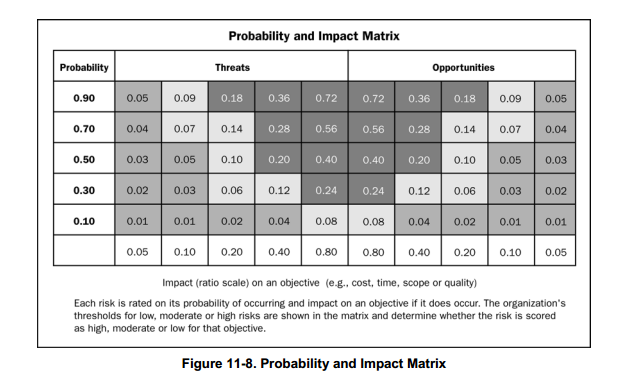 GOOD PRACTICE IN FORM DESIGN
Here are just a few considerations (See Chapter 6 for more details):
Identify benefits of taking risks.
Signed and dated.
Broaden out assessments to consider not just who, but also what.
Use anatomy of risk concepts (see Chapter 2).
Clear controls identified.
CONTEXTUALISATION AND APPLICATION TO THE DIFFERENT SECTORS
At the end of the chapter in the book, a variety of examples are given to illustrate how these concepts can be applied to specific industry sector examples.
You are encouraged to select the most relevant sector examples related to your teaching and learning needs.
CONCLUSION
How much has to be documented?
Simple activities, operating with experienced people, very little may need to be recorded, with the all the elements of the process stage completed relatively quickly. 
Using a simple risk register form can be both the beginning and end the of the risk assessment, with no additional documentation required, unless any accidents or incidents occur.
As the level of complexity of the activity increases  (e.g. of project and strategic management), the need for recording and documentation becomes essential.
no theoretical impediments for preventing the use of many of the key concepts highlighted and some of the points of good practice.
REFERENCES
CIMSPA (2014) Risk Assessment Manual.5th edn. (IMSPARAM). CISMPA, UK.
Kaplan, S. and Garrick, J. B (1981) On the quantitative definition of risk, Risk Analysis, 1, 11-27.
PMBOK (2004). A Guide to the Project Management Body of Knowledge, Project Management Institute, Pennsylvania. Available at: http://m.engineering.queensu.ca/Outreach/EngineeringStudents/files/PMBOK3rdEnglish.pdf  (accessed 12 June 2015).
Victoria Sports (2014) Guide to developing risk management plans for sport and active recreation clubs, available at: http://www.myfootballclub.com.au/fileadmin/user_upload/Sport_and_Recreation_Organisations_Guide_to_Developing_Risk_Management_Plans.pdf  (accessed 12 June 2015).
TASKS: CRITIQUE THESE TWO REGISTERS
Thank You
Name:	Dr Mark Piekarz 
Email: 	m.piekarz@worc.ac.uk